Communiceren in zones
Communicatierichtingen
Er zijn 3 verschillende communicatierichtingen

				1) Eenzijdige communicatie
				2) Tweezijdige communicatie
				3) Meerzijdige communicatie
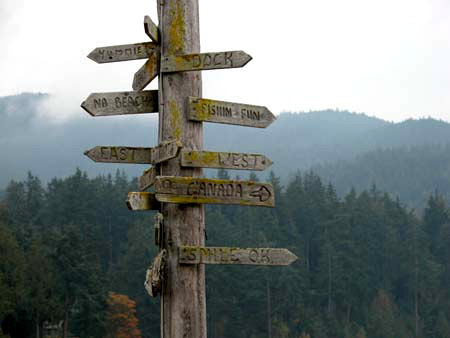 Eenzijdige communicatie
Communicatie verloopt in 1 richting
Zender  boodschap  ontvanger(s)
Ontvanger geeft geen directe feedback






	Vb. Nieuwsbrief of tv-uitzending
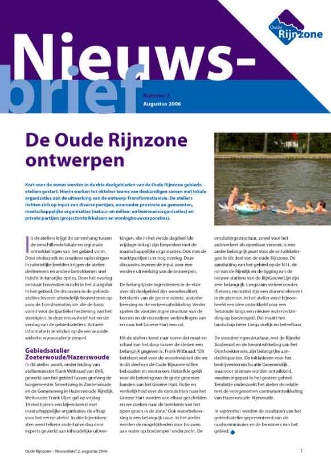 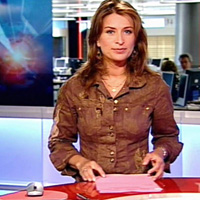 Tweezijdige communicatie
Communicatie verloopt in twee richingen
Zender		boodschap 	    ontvanger		 
		   feedback

Ontvanger kan direct feedback geven

Vb. Gesprek tussen 2 mensen
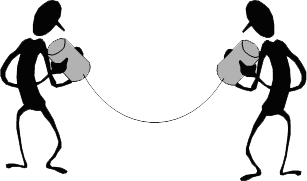 Meerzijdige communicatie
Communicatie verloopt in meer dan 2 richtingen

Persoon 1 		Persoon 2
Persoon 3		Persoon 4





Vb. Vergadering waarbij deelnemers 
	onderling communiceren
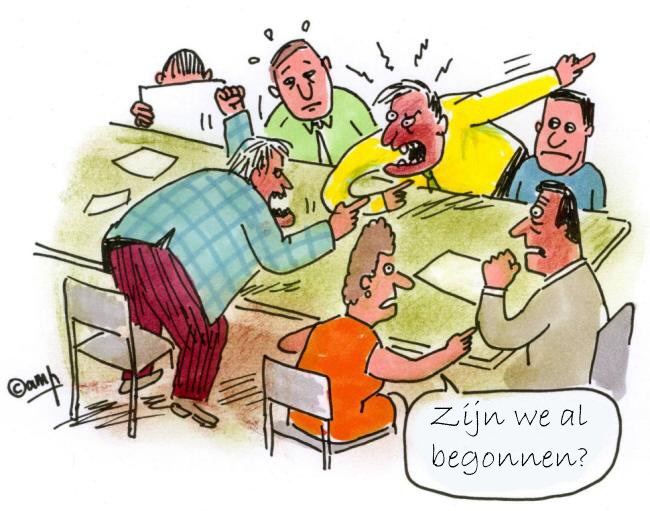 Dus:
Eenzijdige		Tweezijdige		Meerzijdige	
Communicatie		communicatie		Communicatie